How Far Do We Have To Go
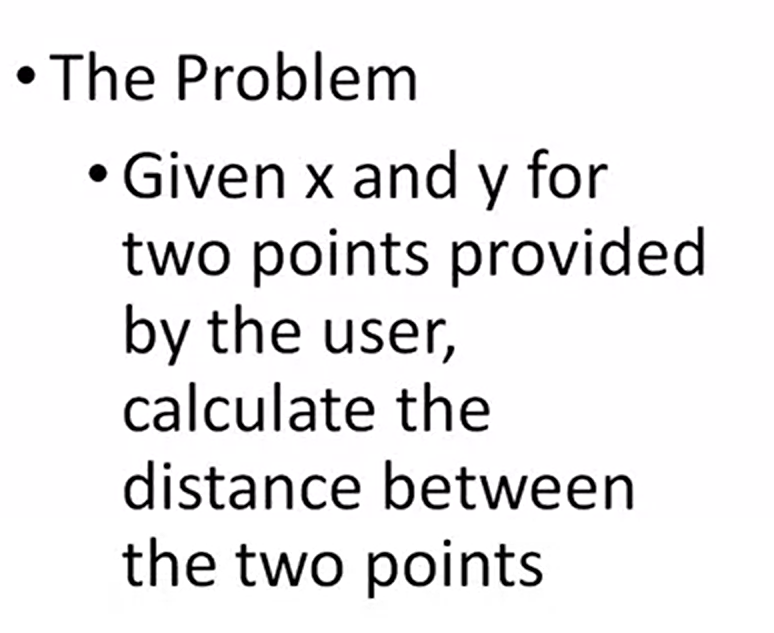 /*
 * File:   main.c
 * Author: <your name here>
 */

#include <stdio.h>
#include <stdlib.h>

 /*
  * Calculate distance between 2 points
  */
int main(int argc, char** argv)
{

printf("\n");
return (EXIT_SUCCESS);
}
/*
 * File:   main.c
 * Author: <your name here>
 */

#include <stdio.h>
#include <stdlib.h>
#include <math.h>

 /*
  * Calculate distance between 2 points
  */
int main(int argc, char** argv)
{
float pointOnex;
float pointOney;
float pointTwox;
float pointTwoy;

// prompt for and get usar input

printf("Enter x for first point: ");
scanf_s("%f", &pointOnex);
printf("Enter y for first point: ");
scanf_s("%f", &pointOney);
printf("Enter x for second point: ");
scanf_s("%f", &pointTwox);
printf("Enter y for second point: ");
scanf_s("%f", &pointTwoy);

// calculate and print distance


printf("\n");
return (EXIT_SUCCESS);
}
// calculate and print distance
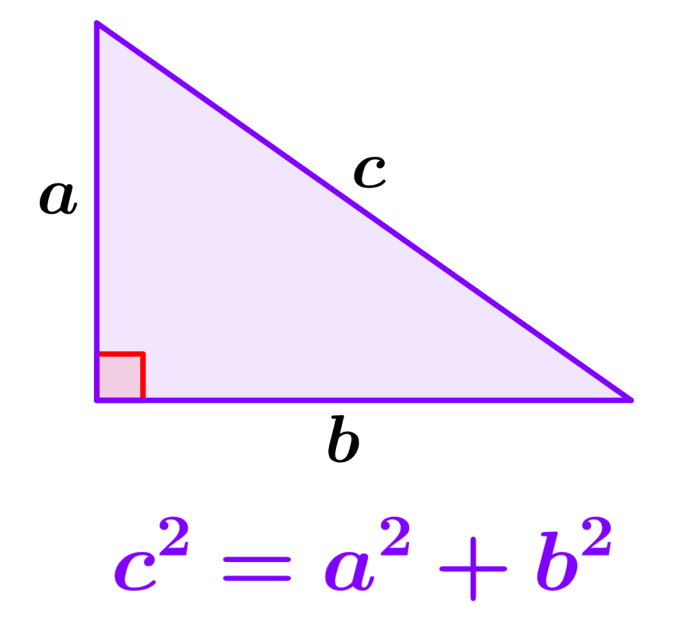 https://en.wikipedia.org/wiki/C_standard_library
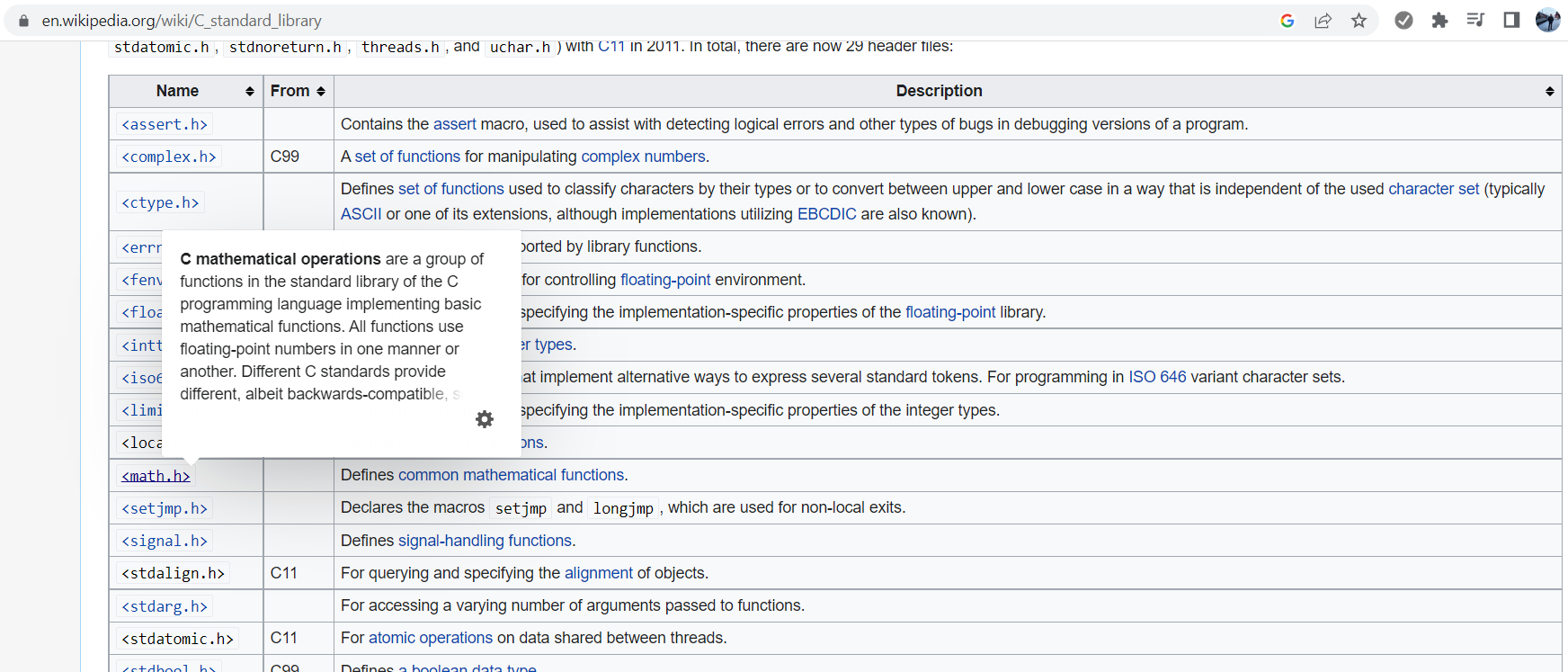 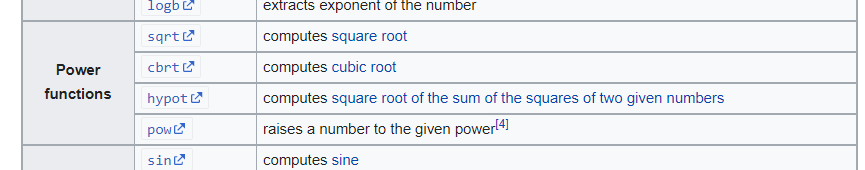 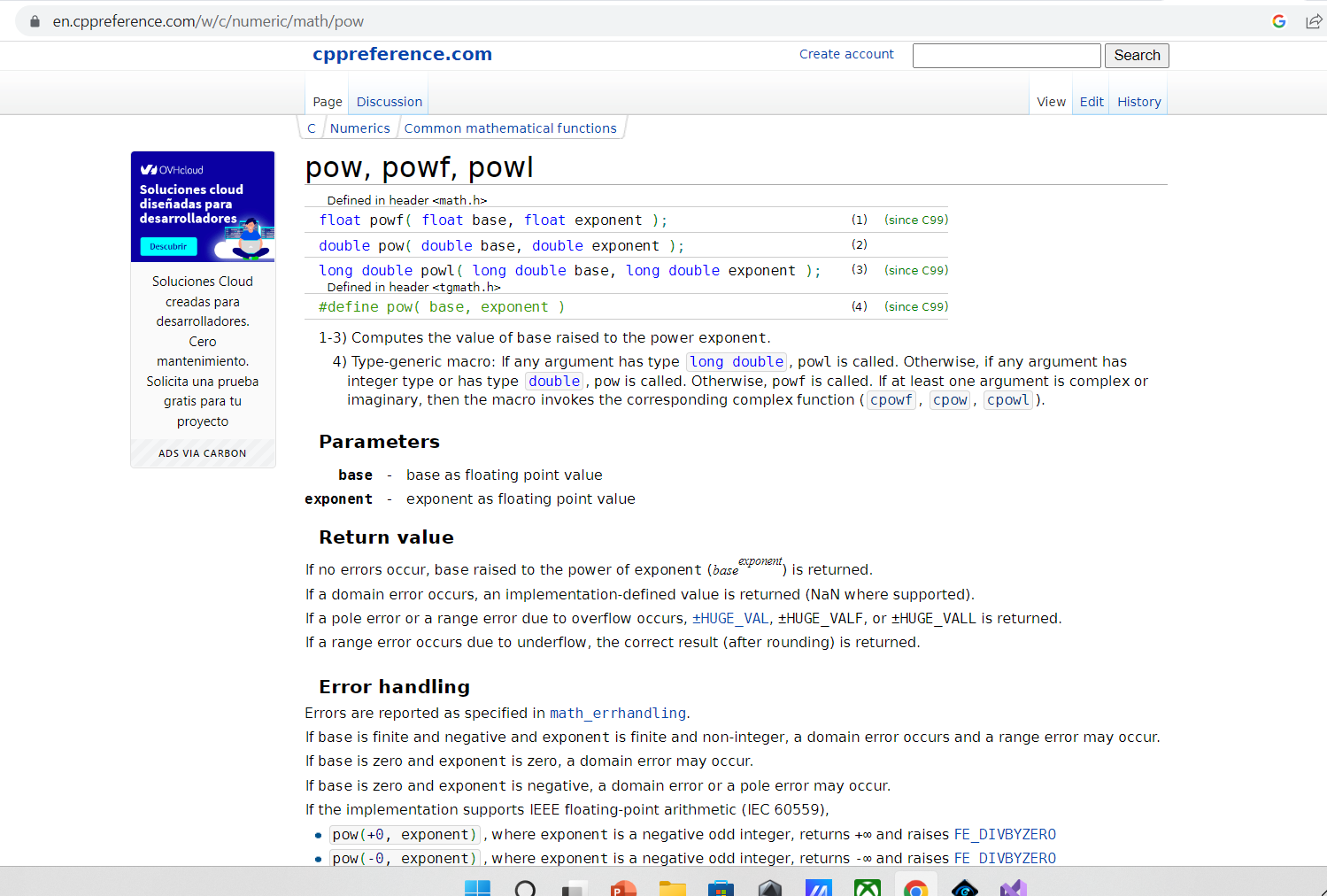 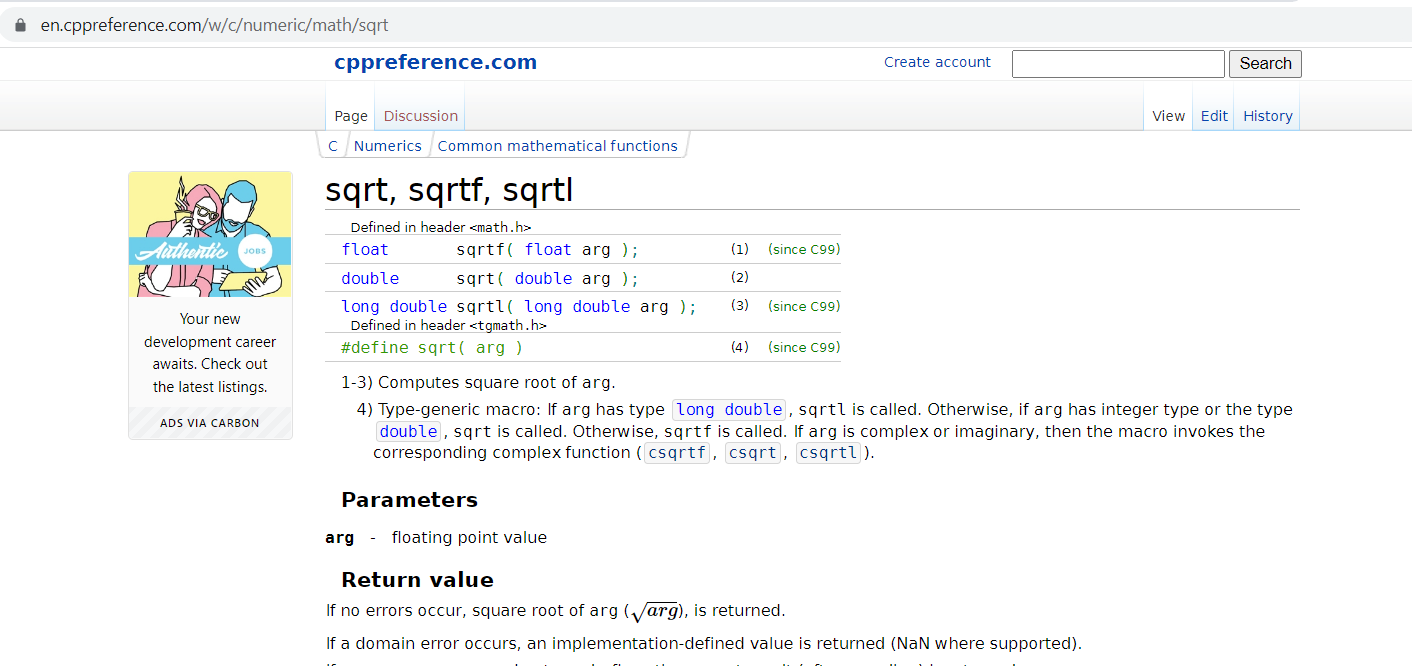 /*
 * File:   main.c
 * Author: <your name here>
 */

#include <stdio.h>
#include <stdlib.h>
#include <math.h>

 /*
  * Calculate distance between 2 points
  */
int main(int argc, char** argv)
{
float pointOnex;
float pointOney;
float pointTwox;
float pointTwoy;

// prompt for and get usar input

printf("Enter x for first point: ");
scanf_s("%f", &pointOnex);
printf("Enter y for first point: ");
scanf_s("%f", &pointOney);
printf("Enter x for second point: ");
scanf_s("%f", &pointTwox);
printf("Enter y for second point: ");
scanf_s("%f", &pointTwoy);

// calculate and print distance

float distance = sqrtf(powf(pointOnex - pointTwox, 2) + powf(pointOney - pointTwoy, 2));
printf("\n");
printf("Distance: %.2f", distance);

printf("\n");
return (EXIT_SUCCESS);
}